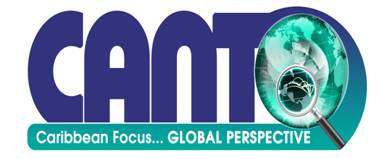 CANTO’sAnnual Budget 2015/16
Helma Etnel
Treasurer
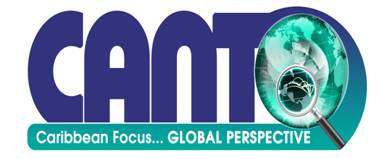 Statement of Income
2
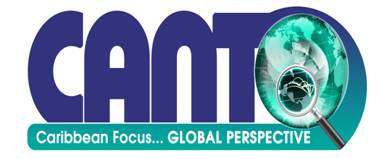 Income Key Points
Annual Conference to held in Puerto Rico
AGM in Haiti supported by Sponsors 
Membership Growth and Retention Drive Ongoing
Boosted Marketing including in Puerto Rico 
Increase visibility and promotion  at ICT Conferences
3
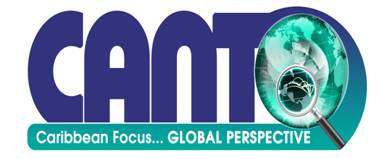 Income Breakdown
4
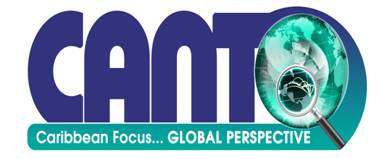 Expense Key Points
Annual Conference to be held at the Sheraton San Juan without an official host
AGM in Haiti
5
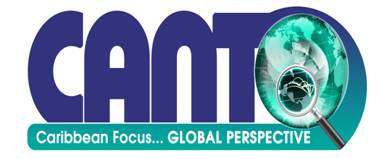 Expenses Breakdown
6
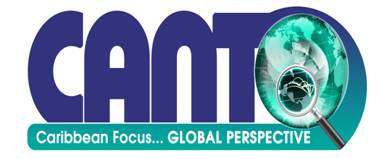 Annual Conference
7
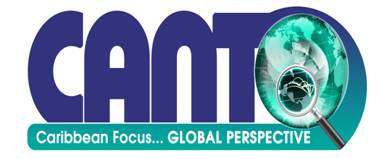 Summary
Surplus Budget with a $100k turnaround in results
Membership Fees steady
Dependence on Conference success
8
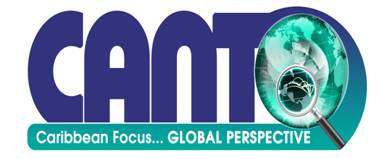 Statement of Income
9